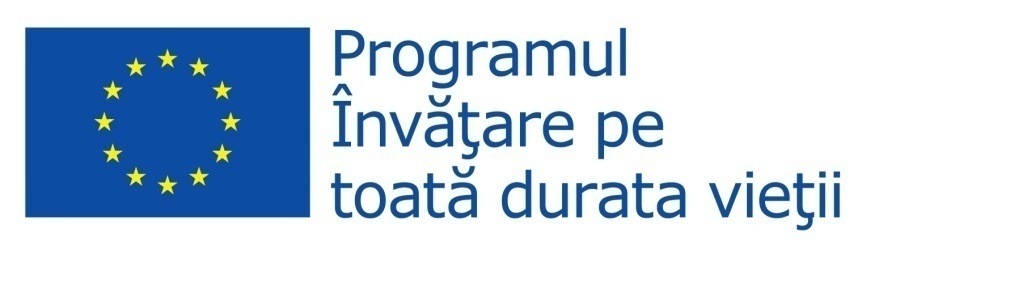 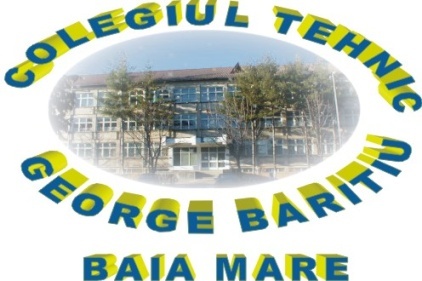 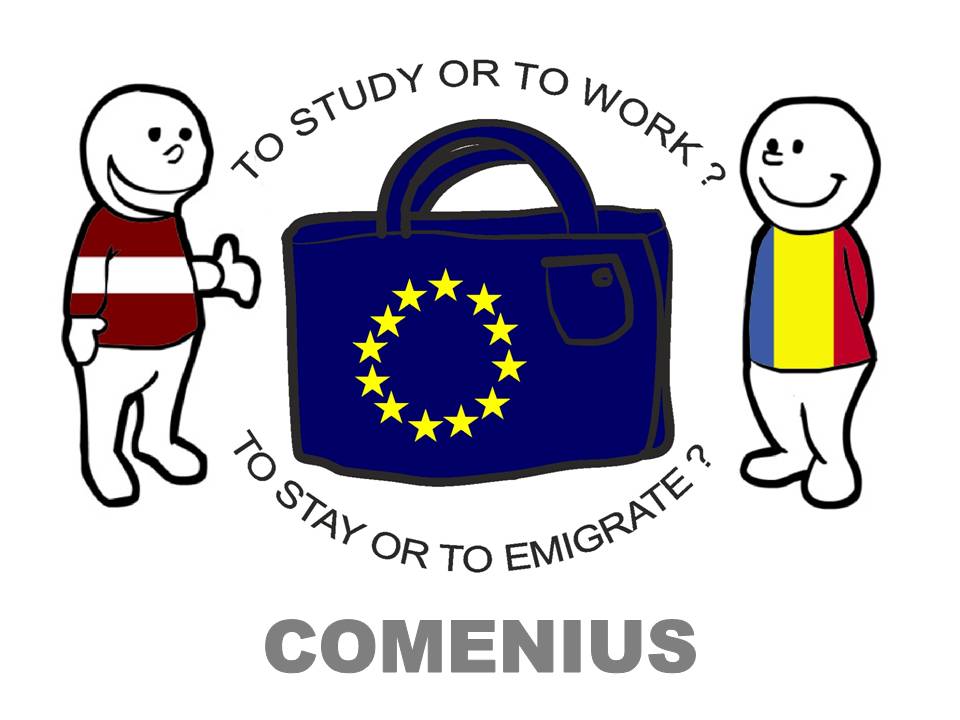 Survey resultsColegiul Tehnic “George Baritiu” Baia Mare
Do you want to study
you
Portrait of the emigrant
Gendre
Thank you for watching